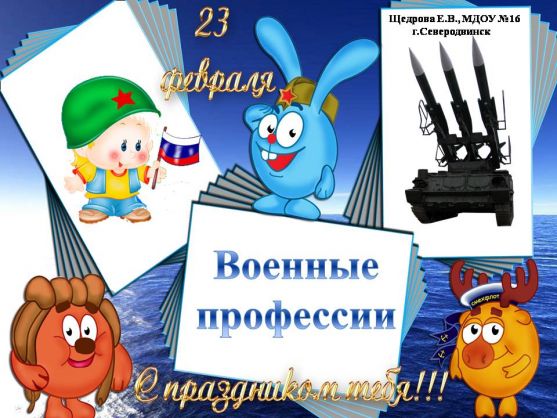 моряк
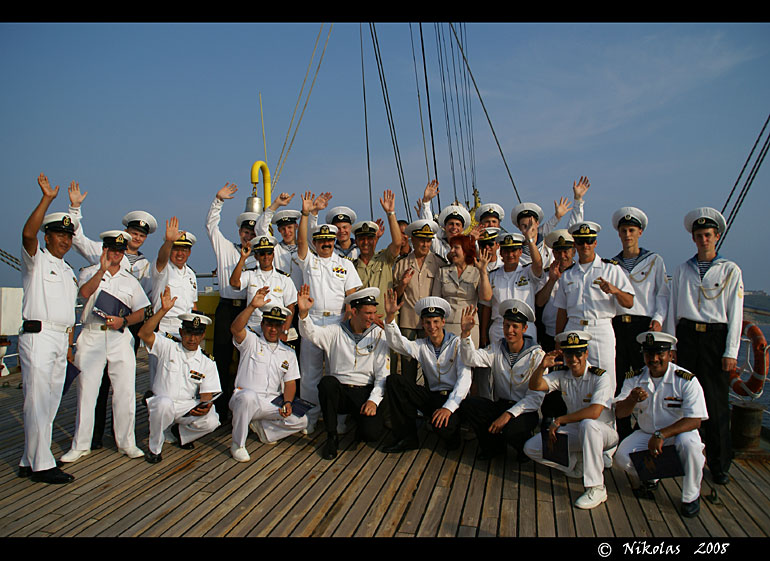 На мачте наш трехцветный флаг,
На палубе стоит моряк.
И знает, что моря и страны,
Границы океанов
И днем и ночью быть должны
Под бдительной охраной.
танкист
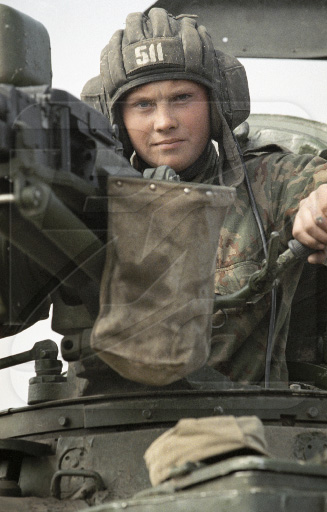 Везде, как будто вездеход,
На гусеницах танк пройдет.
Ствол орудийный впереди,
Опасно, враг, не подходи!
Танк прочной защищен броней
И сможет встретить бой!
Летчик
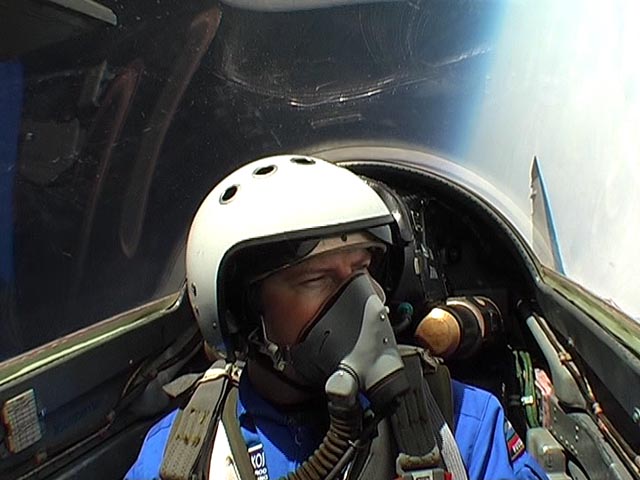 Он металлическую птицу 
Поднимает в облака.
Теперь воздушная граница 
Надежна и крепка!
подводник
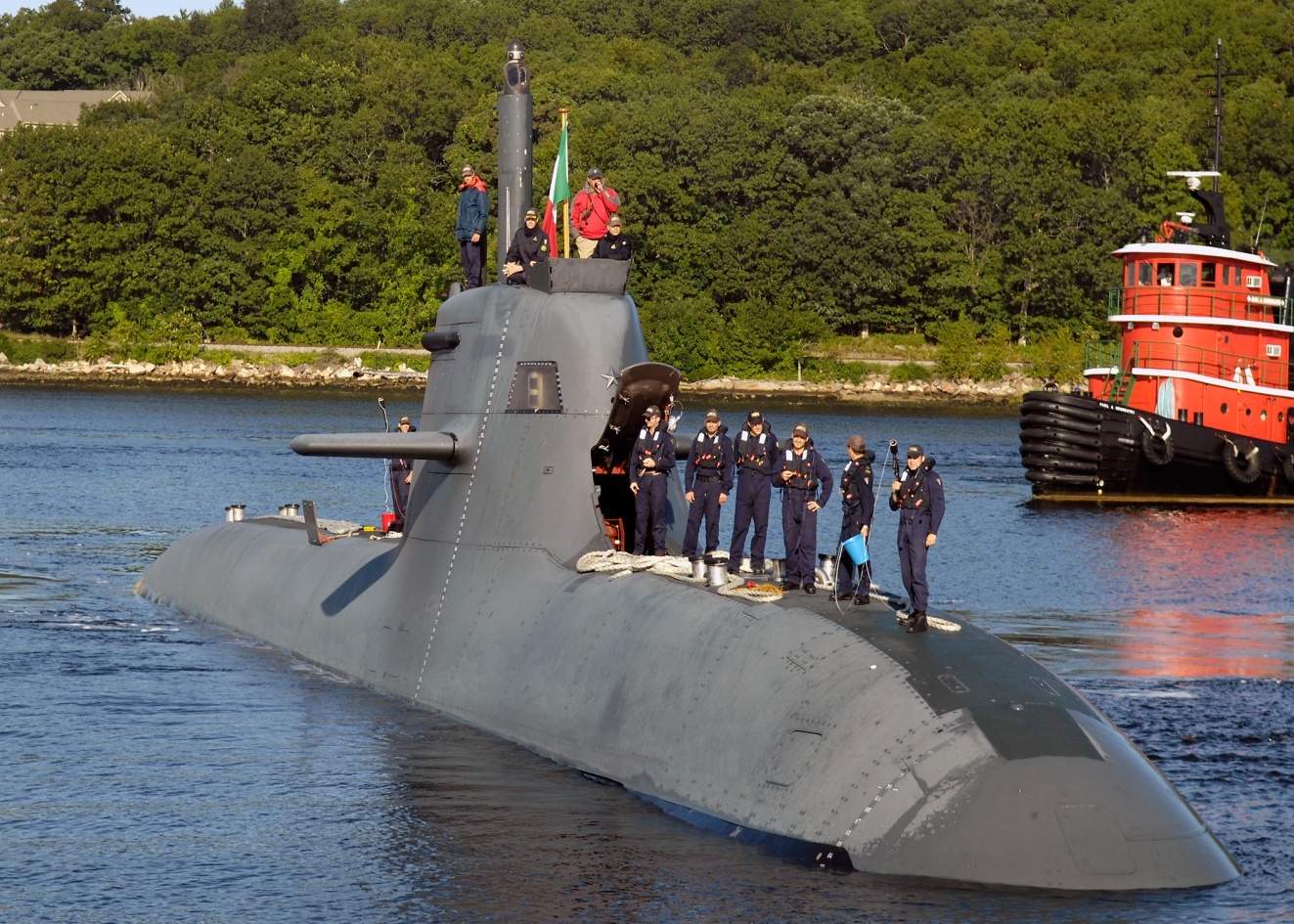 Вот дивная картина – 
Выходит из глубин
Стальная субмарина,
Как будто бы дельфин!
Подводники в ней служат – 
Они и там и тут
Под водной гладью кружат,
Границу берегут.
десантник
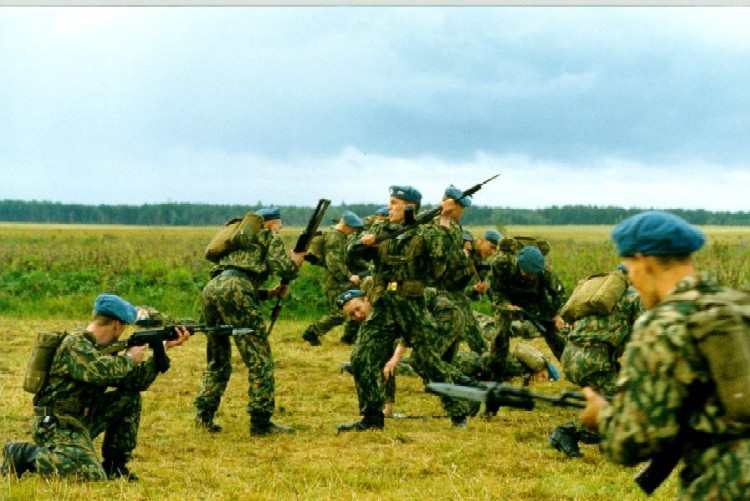 Десантники в минуты
Спускаются с небес.
Распутав парашюты,
Прочешут темный лес,
Овраги, горы и луга,
Найдут опасного врага.
сапер
Давно закончилась война
Но след оставила она – 
Бывает, среди грядок
Закопаны снаряды.
И с техникой придет сапер,
Чтоб обезвредить поле.
Не будет взрывов с этих пор,
Беды, и слез, и боли.
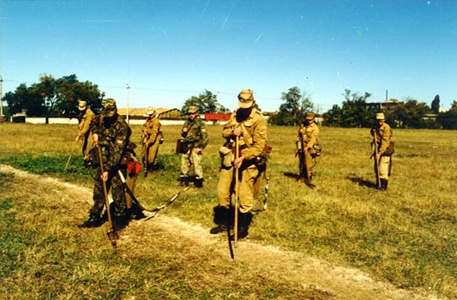 пограничник
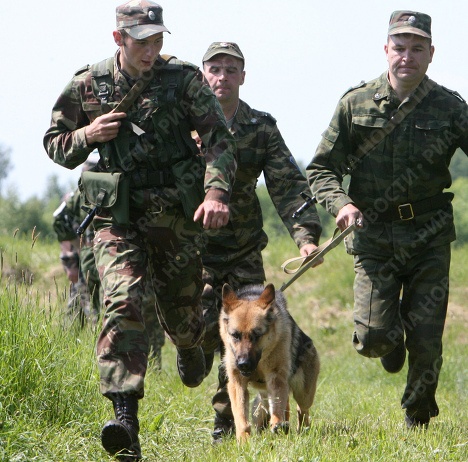 На ветвях заснули птицы
Звезды в небе не горят.
Притаился у границы
Пограничников отряд.
Пограничники не дремлют
У родного рубежа:
Наше море, нашу землю,
Наше небо сторожат
военный врач
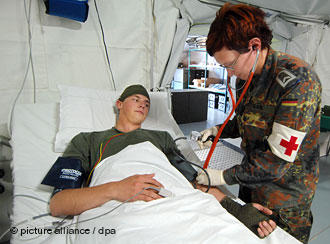 Солдат у вражеских высот
Был ранен утром рано.
Отважный военврач спасет,
Он перевяжет раны!
Врач извлечет из ран солдата
Два небольших осколка
И скажет: «Унывать не надо!
Живи, братишка, долго!»